Instructions to Presenters
The intended audience for this presentation is parents as well as other supporters of  youth.  It is particularly appropriate for those who may not be engaged in the Scouting program as leaders, but are in a position of support.  This might include parents of existing and potential Scouts, those involved in Friends of Scouting, and other potential donors.    
It is recommended that the slides be presented in Slide Show mode while reading from a printout of the text contained in the accompanying Notes.  
To print the Notes for presenting, print slides 1-18, Notes pages.  
If you wish to print a Participant Handout (which is recommended), print slides 19-30, 6 Slides Horizontal, Frame Slides, Scale to fit paper, two sided, grayscale. This will come to one piece of paper per handout.       
It should take about 7-8 minutes to present the material in the slides.
Please feel free to use this material however seems best in your council/unit.
A video presentation  of this material is also available at www.tetonscouts.org  
		Happy Scouting,	             ---Ben Call, President, Grand Teton Council					 bencall@scouting.org
1.1
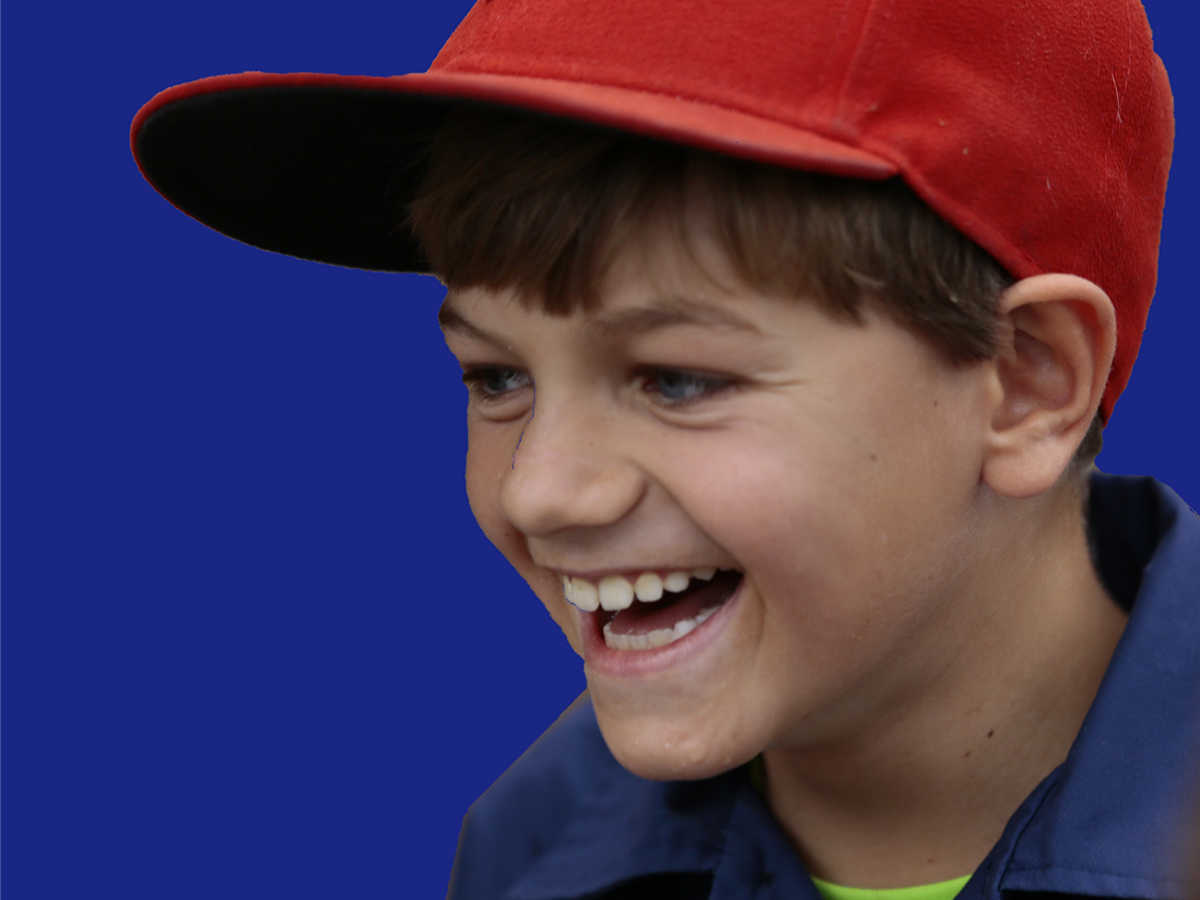 Why Scouting?
A Presentation for Parents
1.1
[Speaker Notes: Welcome to this presentation entitled “Why Scouting?”
The purpose of this discussion is to show why Scouting should be a part of your child’s life. 
Given that the subjects of the Tufts CAMP Study were Cub Scouts, this presentation shall confine itself to the effects of Scouting on boys and young men.    

	<CLICK>  		

				
					1.1]
Why Consider Scouting?
[Speaker Notes: So, “Why should I consider Scouting for my child?”

Let’s answer that question by examining results of independent research studies.  

For decades, social scientists have studied how youth programs affect the lives of their participants.

A respected leader in this field of research is Dr. Richard Lerner.  
	<CLICK>]
Richard M. Lerner PhD
Director of Institute for Applied Research in Youth Development
Tufts University, Boston MA
650 Articles 
75 Books
PhD 1971 in 
Developmental 
Psychology
World Expert on Character Development 
in Youth and Adolescents
4
[Speaker Notes: Dr. Lerner is Director of the Institute for Applied Research in Youth Development at Tufts University in Boston Massachusetts. He completed
	<CLICK> 
his doctorate in developmental psychology in 1971 , and has authored or contributed to over 650 scholarly publications and 75 books. 	
	<CLICK>
He is considered a world expert on character development in youth and adolescents.  
	<CLICK>]
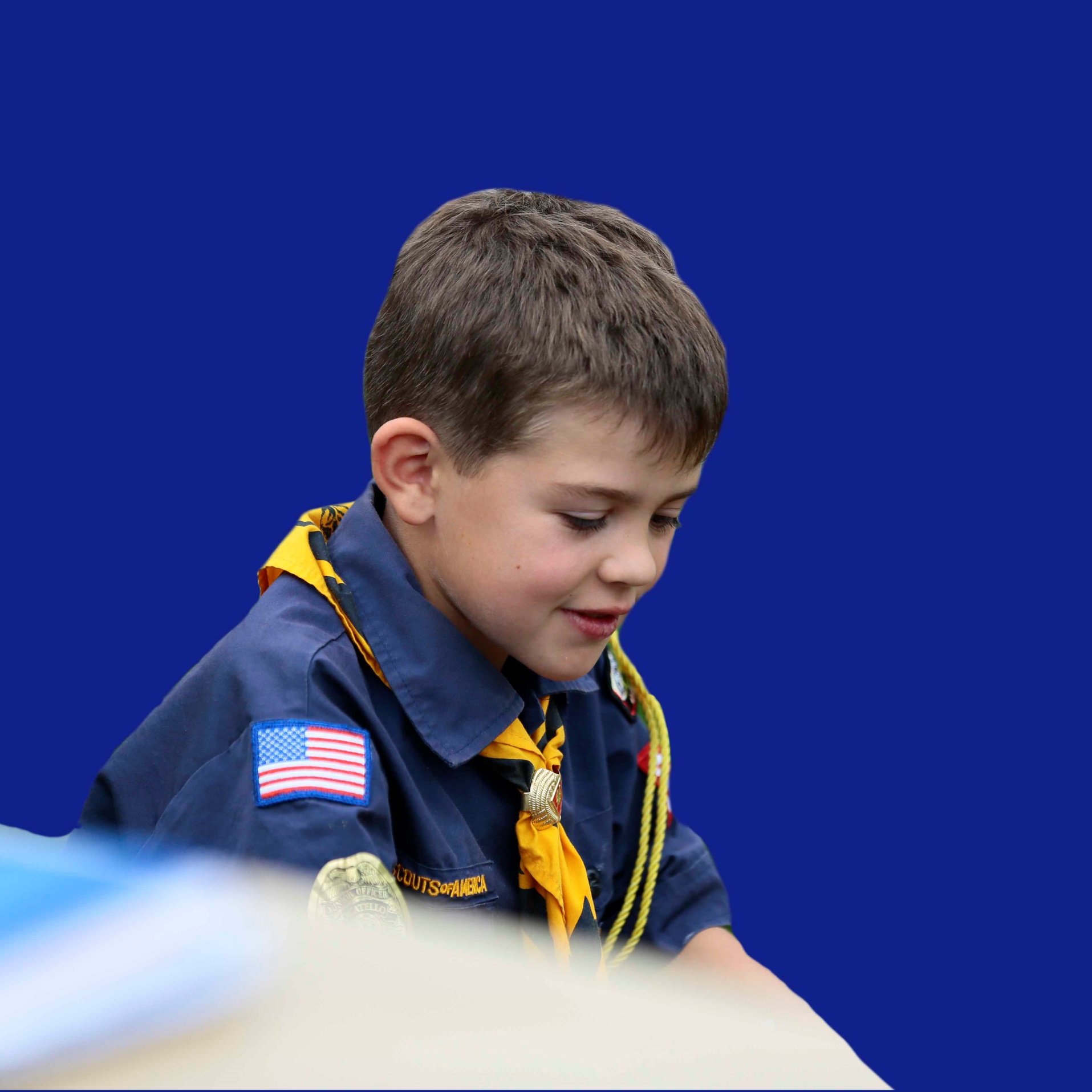 Tufts CAMP Study
[Speaker Notes: In 2012, Dr. Lerner and his team of researchers launched a landmark study of character development in a group of Cub Scouts in Philadelphia called the Tufts CAMP Study.  
Funding was provided by the John Templeton Foundation.  
The BSA was involved in its planning only by making Cub units available to researchers.  
	<CLICK>]
The Tufts CAMP Study
Study Design
1,800 Cub Scouts aged 6-12 
400 carefully matched non-Scouts from Philadelphia area
Duration 2½ years, starting in 2012

Development was measured in multiple areas.  	
	Hopefulness			Cheerfulness
	Helpfulness			Kindness
	Obedience			Hopeful Future Expectations
	Thriftiness			Religious Reverence
	Trustworthiness 		
In the beginning, there were no significant differences between the two groups.  

By the end however, the differences were striking.
Funded by the John Templeton Foundation
[Speaker Notes: About 1,800 Cub Scouts aged 6-12 were compared with 400 carefully matched non-Scouts.  
Their characteristics were measured regularly over a 2½ year period of time. 
Character development was measured in multiple areas. 	
	<CLICK>
In the beginning, there were no significant differences between the two groups.  
By the end however, the differences were striking.
	<CLICK>]
Tufts Results: Personal Character AttributesChanges over 2½ years in Tufts CAMP Study
Attribute		                  Scouts	     Non-scouts
Cheerfulness		
Helpfulness			
Obedience			  			
Kindness		 					 
Hopeful Future Expectations				
Trustworthiness
Academic Success	    Thriftiness
Intentional Self Regulation
J Youth Adol (2015) 44:2359-2372
[Speaker Notes: The Results: 
In just 2 ½ years, Cub Scouts showed a significant tendency 
	<CLICK>  	
toward greater cheerfulness, 
	that is, one arrow pointing up; while 
Non-Scouts showed a moderate tendency toward less Cheerfulness, 
	that is, two arrows pointing down.  
In a similar manner, Scouts showed greater tendencies toward 
	<CLICK>
Helpfulness
	<CLICK>
Obedience
	<CLICK>
Kindness
	<CLICK>
Hopeful future expectations, and
	<CLICK>
Trustworthiness.

Notice that the Scouts showed growth in each of these personal character attributes. 
The study also showed that Scouting activity predicted improvement in 
	<CLICK>
Academic Success, Thriftiness and Intentional Self Regulation, which is the ability to make plans and carry them out.  
Scouting proved itself to be a highly effective tool for building character in boys.  
	<CLICK>]
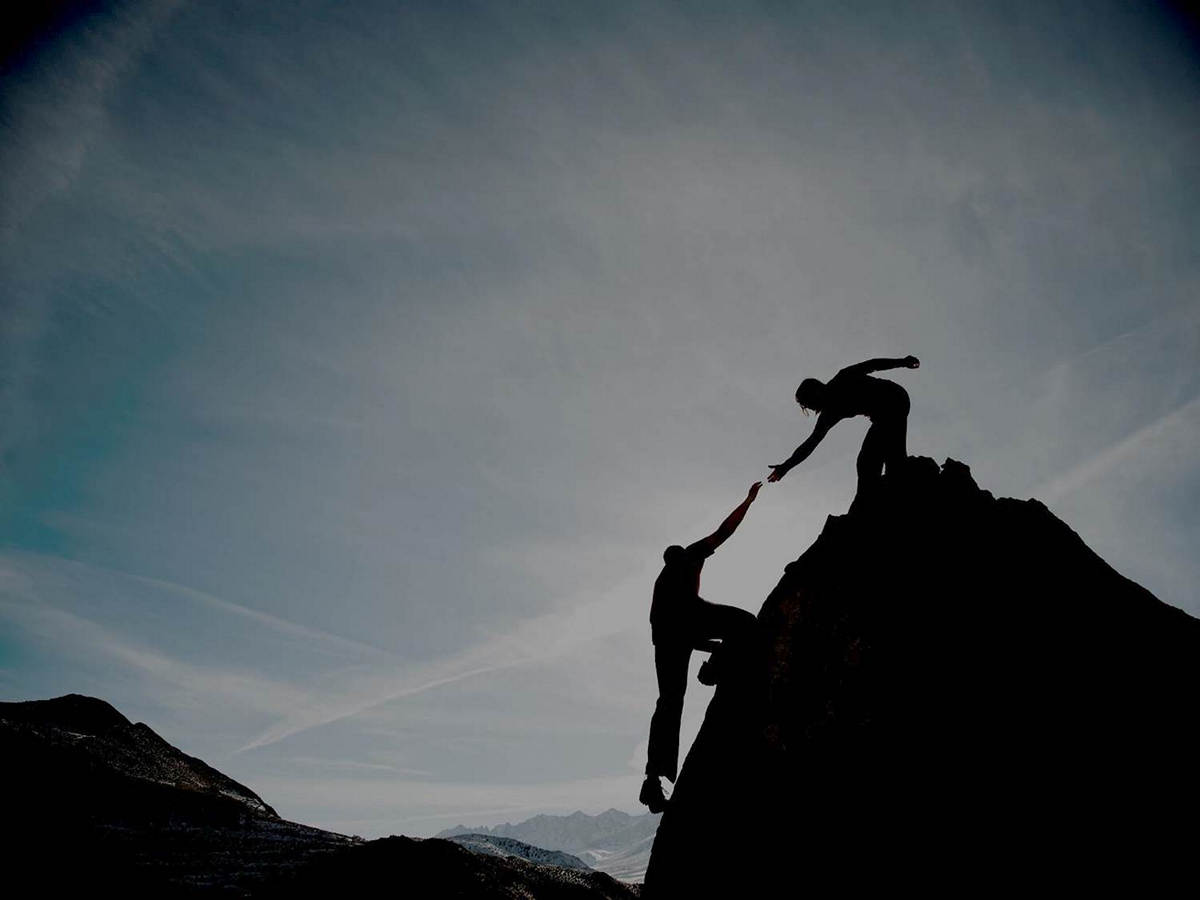 Tufts Results: Prosocial Values
Prosocial Values
Non-Prosocial Values
Doing the right thing
Helping others
Being smart
Being the best
Playing sports
Scouts were 
significantly more likely 
than non-Scouts 
to embrace 
Prosocial 
Values
J Youth Adol (2015) 44:2359-2372
[Speaker Notes: It also helps boys grow in social values like being sensitive to other’s needs.  
	<CLICK>
When asked to prioritize goals in their life, Scouts were more likely than non-Scouts to embrace Prosocial Values. 
	<CLICK>
For example Scouts placed higher value on Doing the Right Thing and Helping Others, while
	<CLICK>
non-Scouts placed more value on 
Being Smart, Being the Best and Playing Sports  
	<CLICK>]
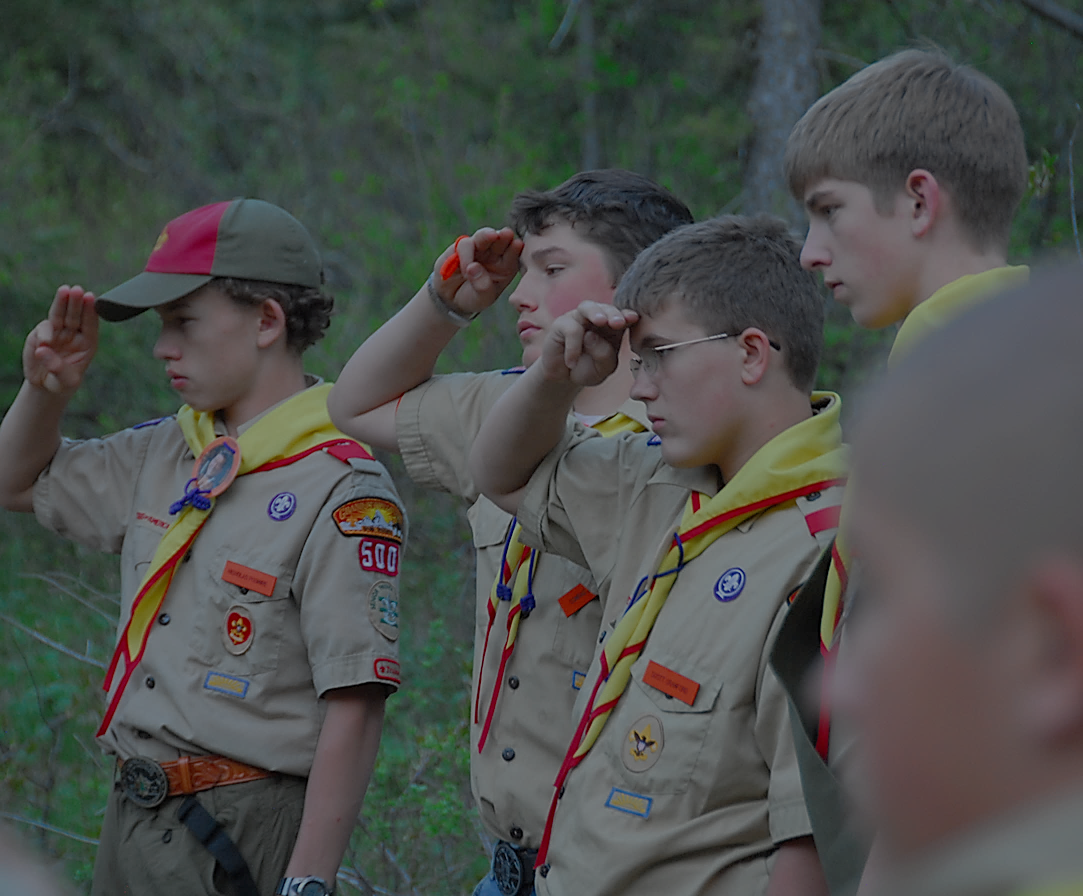 Tufts Results: Religious Reverence
“I pray.”
 
“I like to read stories from my religion.”
[Speaker Notes: The Study also examined the effect of Scouting on Religious Reverence.   
Religious Reverence is the name given to expressions 
	<CLICK>
such as “I pray”, and
“I like to read stories from my religion”. 
	<CLICK>]
Tufts Results: Religious Reverence Change over 2½ Years
Religious               Non-religious		                               Institutions	              Institutions
Scouts


  
Non-scouts
J Youth Adol (2015) 44:2359-2372
[Speaker Notes: The study looked at the change over 2 ½ years in Religious Reverence among groups of Scouts and non-Scouts who were affiliated with either religious or non-religious institutions.  
These included Scouts from church sponsored units, Scouts from community sponsored units, non-Scouts attending secular schools, and non-Scouts attending church schools.  
In three of the groups, the boys showed only minimal change in their Religious Reverence.  

		<<PAUSE>>

However, in the group of non-Scouts affiliated with religious institutions, the boys showed a
	<CLICK>  	
major decline in their desire to pray and to read stories from their religion.  
This was a big deal.   
The conclusion: 
Scouting has a powerful effect in supporting the desire to pray and read religious stories in boys who are associated with religious institutions.
	<CLICK>]
What About Sports?
Over 80% of American youth at some time will participate in a sports program.
American youth spend more time in sports programs than any other organized out-of-school activity.
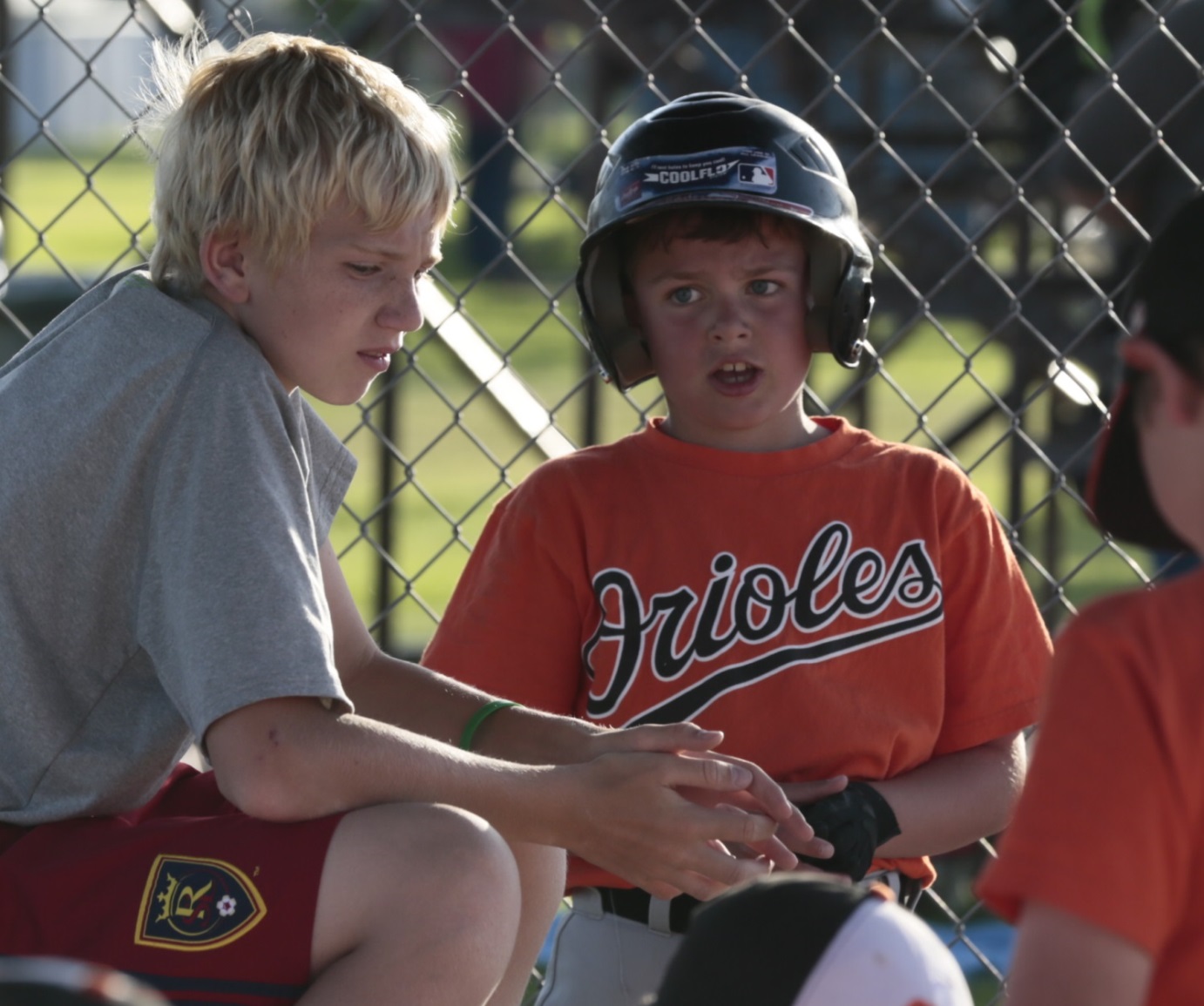 [Speaker Notes: What about sports? 
Over 80% of American youth at some time will participate in a sports program.
They spend more time in sports than in any other organized out-of-school activity. 
	<CLICK>]
Sports and Youth DevelopmentThe Good and the Bad
The Good
Improve grades in school
Feel better about themselves
Show leadership
The Bad
Increase aggressive behavior
Reduce ability to see right and wrong
Increase chances for risk-taking  behavior
When kids do nothing but sports, the overall effect 
on their character development is negative.
[Speaker Notes: What do we know about the effect of participation in Sports programs?  
The news is good and bad.  	
	<CLICK>
Some studies say that sports do good things for kids by helping them to improve grades in school, feel better about themselves, and show leadership.  
	<CLICK>
Other research says that sports programs are not so great for kids because they increase aggressive behavior, reduce their ability to see right and wrong, and increase their chances for risk-taking behavior.  In fact, 
	<CLICK>
when a kid does nothing but sports, the research suggests that the overall effect on their character development is negative.  
	<CLICK>]
What about Sports in Combination with a Good Program like Scouting?
Kids active in both programs show the highest 
Positive individual functioning 
Contribution to family and community.  

 
Scouting and Sports make a 
great partnership.
[Speaker Notes: However, if kids combine sports and a good program like Scouting, the results are very different.  
Kids active in both sports and Scouting show the highest levels of positive individual functioning as well as contribution to family and community. 
	
With its strong emphasis on developing character and building value in every individual, 
	<CLICK>
Scouting and Sports make a great partnership.  
	<CLICK>]
Does Scouting as a YouthYield Benefits as an Adult?
Baylor University, Institute for Studies of Religion
Nationwide Survey, 2010
Average Age—47 years
  
		Eagle Scouts 		    134
		Scouts (Not Eagle)	    853
		Non Scouts			 1,502
		Total 			 	 2,512

	“Eagle Scouts—Merit Beyond the Badge”
[Speaker Notes: Next question: 
“Is there any evidence that activity in Scouting as a youth yields benefits as an adult?”
	<CLICK>
In 2010, researchers at the Institute for Studies of Religion at Baylor University examined this in a nationwide survey of about 2500 men with an average age of 47 years.  Their sample included 134 Eagle Scouts.  
They compared the likelihood of positive behaviors in those who became Eagle Scouts with those who had not been Scouts.  
	<CLICK>]
Likelihood of Positive Behaviors:  Eagle Scouts Compared to Non-Scouts
*
*
*
81%
*
Goal Orientation
Leadership
Planning and Preparedness
Three
Decades Later
Service
* p < .001
[Speaker Notes: The results: 
Compared to those who had not been involved in Scouting, 
Eagle Scouts were 81% more likely to have made and achieved a spiritual goal within the last year.
They were also more likely to have held a leadership position in their local community,
to have taken a course of interest to them in the past year, and 
to be currently certified in CPR.
	
When compared to non-Scouts, Eagle Scouts exhibited higher levels of 
	<CLICK>
goal orientation, leadership, planning and preparedness, and service.
Please recall that these men are now 30 years past the age of being a Scout.  
The fact that their Scouting experience would make such a remarkable difference
	<CLICK>
three decades later, says much about the power of Scouting to create lasting change in the lives of young men.  
	<CLICK>]
What Makes Scouting Effective?The researchers tell us that Scouting works because
Scouting builds enduring relationships between caring adult mentors and boys.
Scouting provides continual opportunities for boys to learn and practice leadership skills. 
Scouting provides a path for every boy to succeed at making and achieving positive goals.  
Scouting builds Life-skills (such as learning to do hard things) by doing hard things.  
Also, Scouting is based on values like serving and honoring God, country, family and other people.
[Speaker Notes: Hearing all of this, one might ask, 
 “What is it that makes Scouting so effective?”

 The researchers tell us that that Scouting works because 
	<CLICK>
 Scouting builds enduring relationships between caring adult mentors and boys.
	<CLICK>
Scouting provides continual opportunities for boys to learn and practice leadership skills. 
	<CLICK>
Scouting provides a clear path for every boy to truly succeed at making and achieving positive goals.  
	<CLICK>
Scouting builds Life-skills (such as learning to do hard things) by doing hard things. 
	<CLICK>
Also, Scouting is based on values like serving and honoring God, country, family and other people.  
	<CLICK>]
Why Consider Scouting for My Child?
Scouting builds personal character attributes such as Trustworthiness, Obedience, Hopefulness, and Intentional Self Regulation.  
Scouting strengthens social values like “Doing the right thing” and “Helping others”.
Scouting sustains a boy’s desire to pray and read stories from his religion.  
Scouting and Sports make strong partners in building positive character.  
The effect of Scouting on boys lasts for decades.
[Speaker Notes: So, back to our initial question, “Why should I consider Scouting for my child?” 	
The reasons are many, and the evidence is strong.  
	<CLICK>
Scouting builds personal character attributes such as Trustworthiness, Obedience, Hopefulness, and Intentional Self Regulation.  
	<CLICK>
Scouting strengthens social values like “Doing the right thing” and “Helping others”.
	<CLICK>
Scouting sustains a boy’s desire to pray and read stories from his religion.  
	<CLICK>
Scouting and Sports make strong partners in building positive character.  
	<CLICK>
The effect of Scouting on boys lasts for decades.  
	<CLICK>]
Why Choose Scouting?
 
Scouting builds boys into better men.  
 
It just works.
[Speaker Notes: So, 
Why choose Scouting?   
The answer is clear.  
	<CLICK>
Because Scouting builds boys into better men.  
It just works.]
Why Consider Scouting?
The Tufts CAMP Study
Study Design
1,800 Cub Scouts aged 6-12 
400 carefully matched non-Scouts from Philadelphia area
Duration 2½ years, starting in 2012

Development was measured in multiple areas.  	
	Hopefulness			Cheerfulness
	Helpfulness			Kindness
	Obedience			Hopeful Future Expectations
	Thriftiness			Religious Reverence
	Trustworthiness 		
In the beginning, there were no significant differences between the two groups.  

By the end however, the differences were striking.
Funded by the John Templeton Foundation
Tufts Results: Personal Character AttributesChanges over 2½ years in Tufts CAMP Study
Attribute		                  Scouts	     Non-scouts
Cheerfulness		
Helpfulness			
Obedience			  			
Kindness		 					 
Hopeful Future Expectations				
Trustworthiness
Academic Success	     Thriftiness
Intentional Self Regulation
J Youth Adol (2015) 44:2359-2372
Tufts Results: Prosocial Values
Prosocial Values
Non-Prosocial Values
Doing the right thing
Helping others
Being smart
Being the best
Playing sports
Scouts were 
significantly more likely 
than non-Scouts 
to embrace 
Prosocial 
Values
J Youth Adol (2015) 44:2359-2372
Tufts Results: Religious Reverence“I pray.” “I like to read stories from my religion.”
Religious               Non-religious		                               Institutions	              Institutions
Scouts


  
Non-scouts
J Youth Adol (2015) 44:2359-2372
What About Sports?
Over 80% of American youth at some time will participate in a sports program.

American youth spend more time in sports programs than any other organized out-of-school activity.
Sports and Youth DevelopmentThe Good and the Bad
The Good
Improve grades in school
Feel better about themselves
Show leadership
The Bad
Increase aggressive behavior
Reduce ability to see right and wrong
Increase chances for risk-taking  behavior
When kids do nothing but sports, the overall effect 
on their character development is negative.
What about Sports in Combination with a Good Program like Scouting?
Kids active in both programs show the highest 
Positive individual functioning 
Contribution to family and community.  

 
Scouting and Sports make a 
great partnership.
Does Scouting as a YouthYield Benefits as an Adult?
Baylor University, Institute for Studies of Religion
Nationwide Survey, 2010
Average Age—47 years
  
		Eagle Scouts 		    134
		Scouts (Not Eagle)	    853
		Non Scouts			 1,502
		Total 			 	 2,512

	“Eagle Scouts—Merit Beyond the Badge”
Likelihood of Positive Behaviors:  Eagle Scouts Compared to Non-Scouts
Goal Orientation
Leadership
Planning and Preparedness
Three
Decades Later
Service
What Makes Scouting Effective?The researchers tell us that Scouting works because
Scouting builds enduring relationships between caring adult mentors and boys.
Scouting provides continual opportunities for boys to learn and practice leadership skills. 
Scouting provides a path for every boy to succeed at making and achieving tough goals.  
Scouting builds Life-skills (such as learning to do hard things) by doing hard things.  
Also, Scouting is based on values like serving and honoring God, country, family and other people.
Why Consider Scouting for My Child?
Scouting builds personal character attributes such as Trustworthiness, Obedience, Hopefulness, and Intentional Self Regulation.  
Scouting strengthens social values like “Doing the right thing” and “Helping others”.
Scouting sustains a boy’s desire to pray and read stories from his religion.  
Scouting and Sports make strong partners in building positive character.  
The effect of Scouting on boys lasts for decades.